55. СТЕПЕНУВАНЕ НА СТЕПЕН
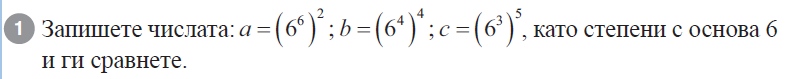 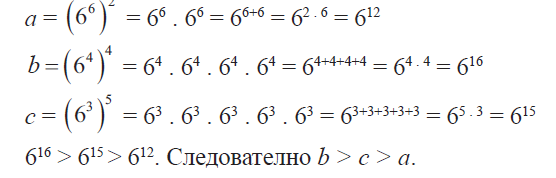 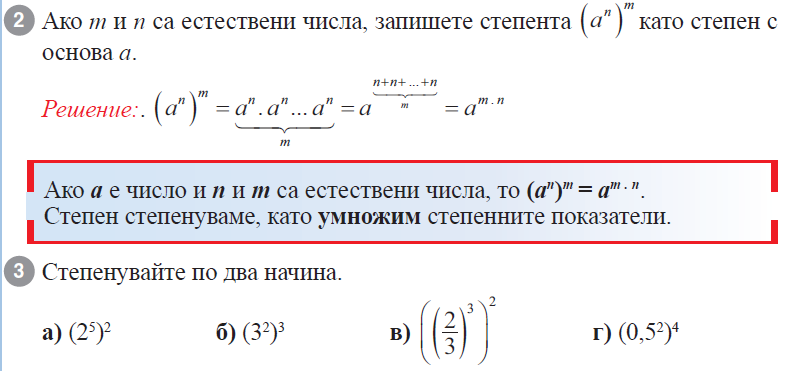 1.
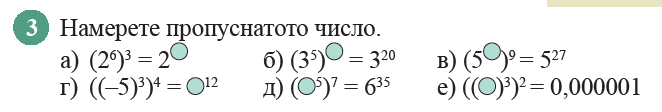 3
4
18
6
5
0,1
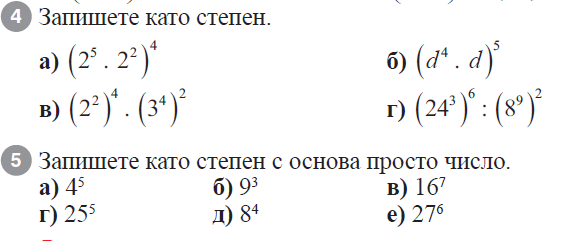 2 28
d 25
6 8
3 18
3 6
2 28
2 10
3 18
5 10
2 12
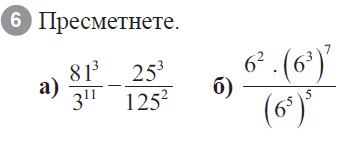 1/36
2
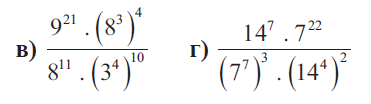 72
1/2
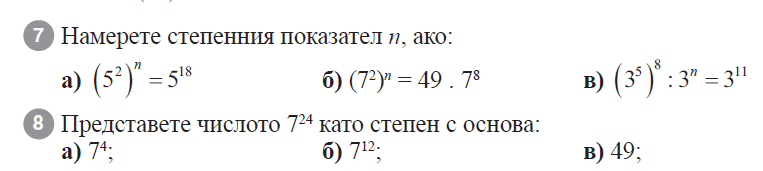 5
29
9
7 2
7 12
7 6
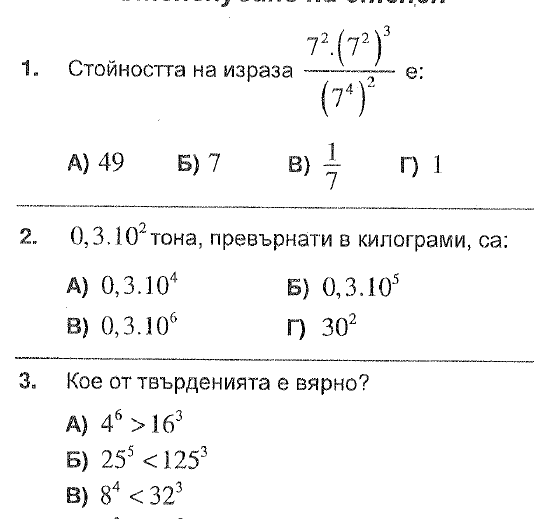 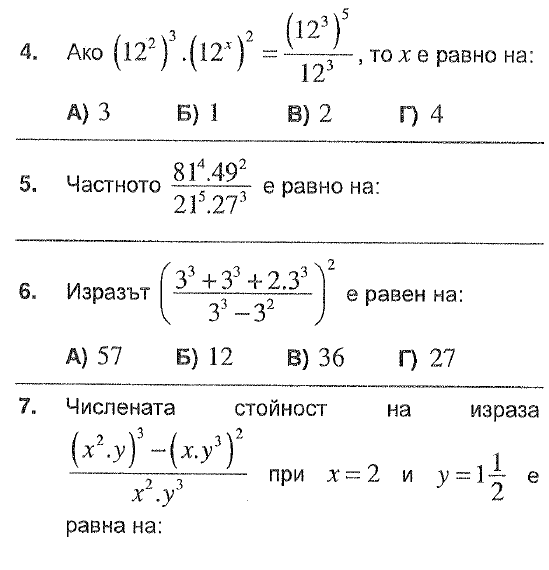 9/7
х 4 –y3
12  5/8
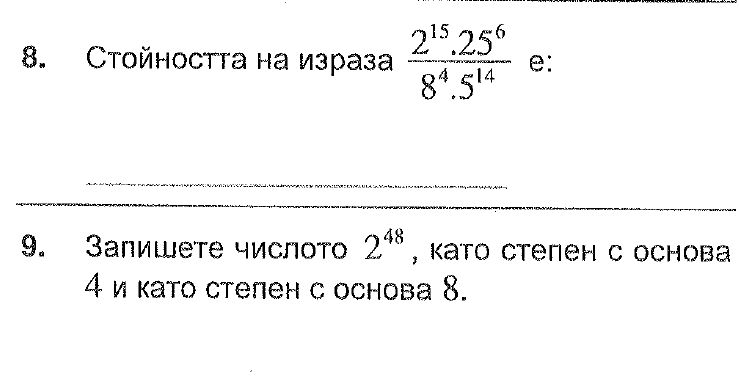 8/25
4 24
8 16